Mining Information in EHR Logs: An Alternative Data Source for EHR Workflow Analysis
D Anthony Tolentino, MA, RN-BC, PhD Candidate; 
Sheila M. Gephart, PhD, RN, FAAN; Vignesh Subbian, PhD
Funded by the Frederick Lange Memorial Endowment
BACKGROUND
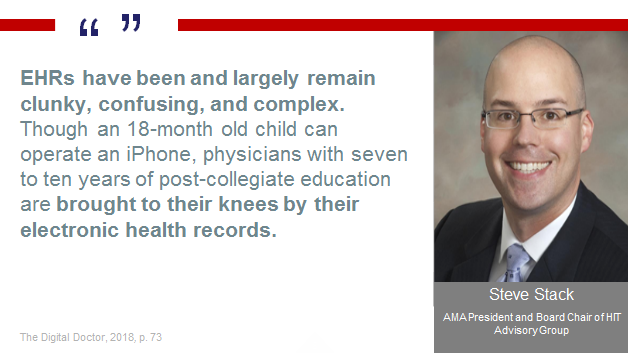 Investigating the impact of nurses’ interaction with the EHR in a complex sociotechnical environment can often be challenging as several gaps exist in examining nurses’ workflow.
2
METHOD
Computational Ethnography from unobtrusive data sources (e.g. EHR audit logs) guided by Task-Technology Fit Theory 
Random sampling of 20 participants from 95 participants who completed a related study in a multisite healthcare facility (three acute care hospitals)
Data analysis involved Markov chain analysis (MCA) using R software, producing a Transition probability matrix  (TPM) and a 9-Step Markov chain model to identify EHR navigation
MCA is a stochastic process that shows transition from one Markov state to another (i.e. Markov state = EHR events within the audit log)
3
RESULTS
Sample characteristics (N = 20)
Audit logs produced 641 unique patient encounters, 99, 171 data rows, and 41, 324 open charts between April to June 2019
Documentation: most frequently used EHR feature (28.35% of nurses’ time)
Care plans and reports: least frequently used EHR features (<2%)
4
RESULTS
Transition probability matrix: probability distribution of EHR event transitions
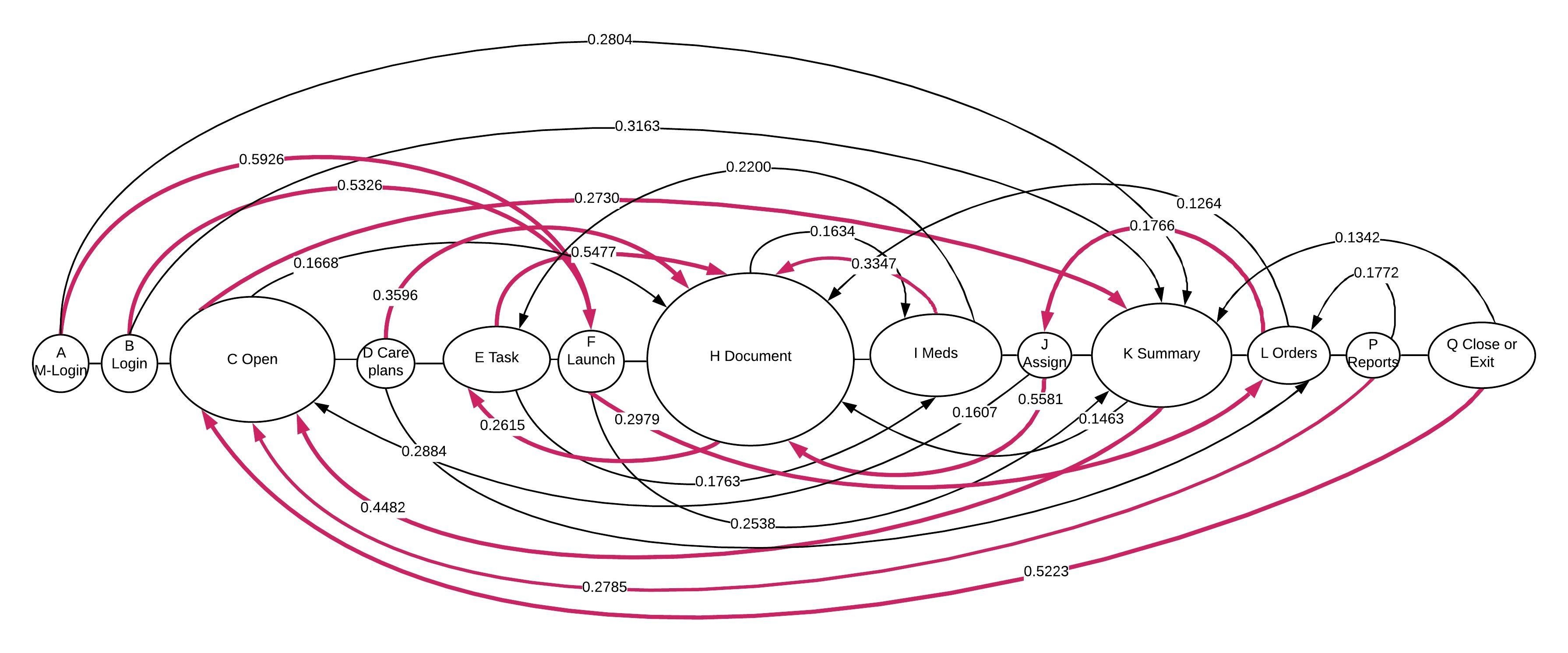 Note: Only the top 2 dominant probabilities for each event are depicted in the diagrams. The size of the sequence nodes denotes the overall frequency of use. The bold red arcs reflect the highest probability for that event. The black arcs denote the second-highest probability for that event.
5
RESULTS
9-Step Markov chain model: Probability of EHR events transitioning over multiple steps
6
IMPLICATIONS + CONCLUSION
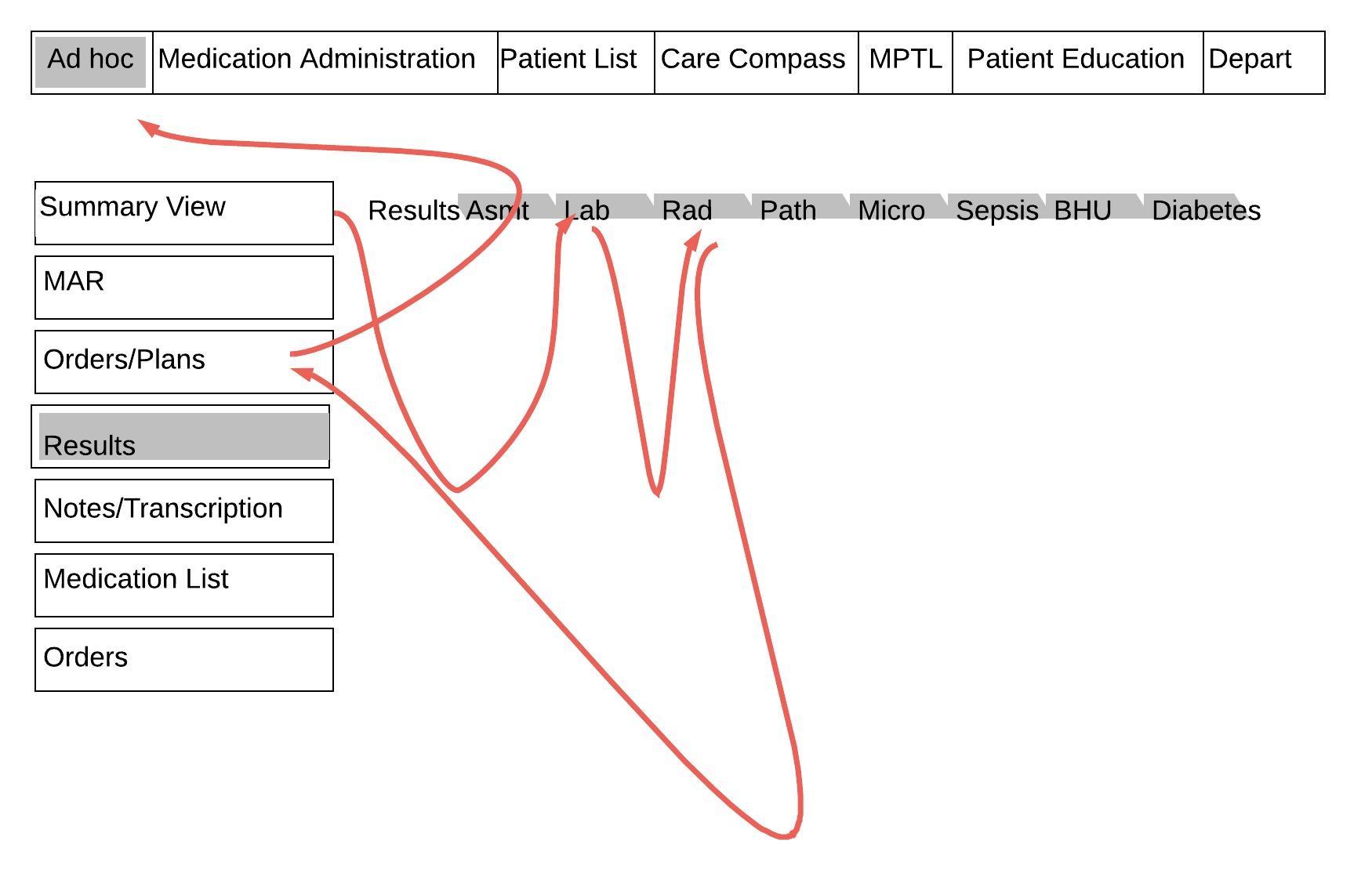 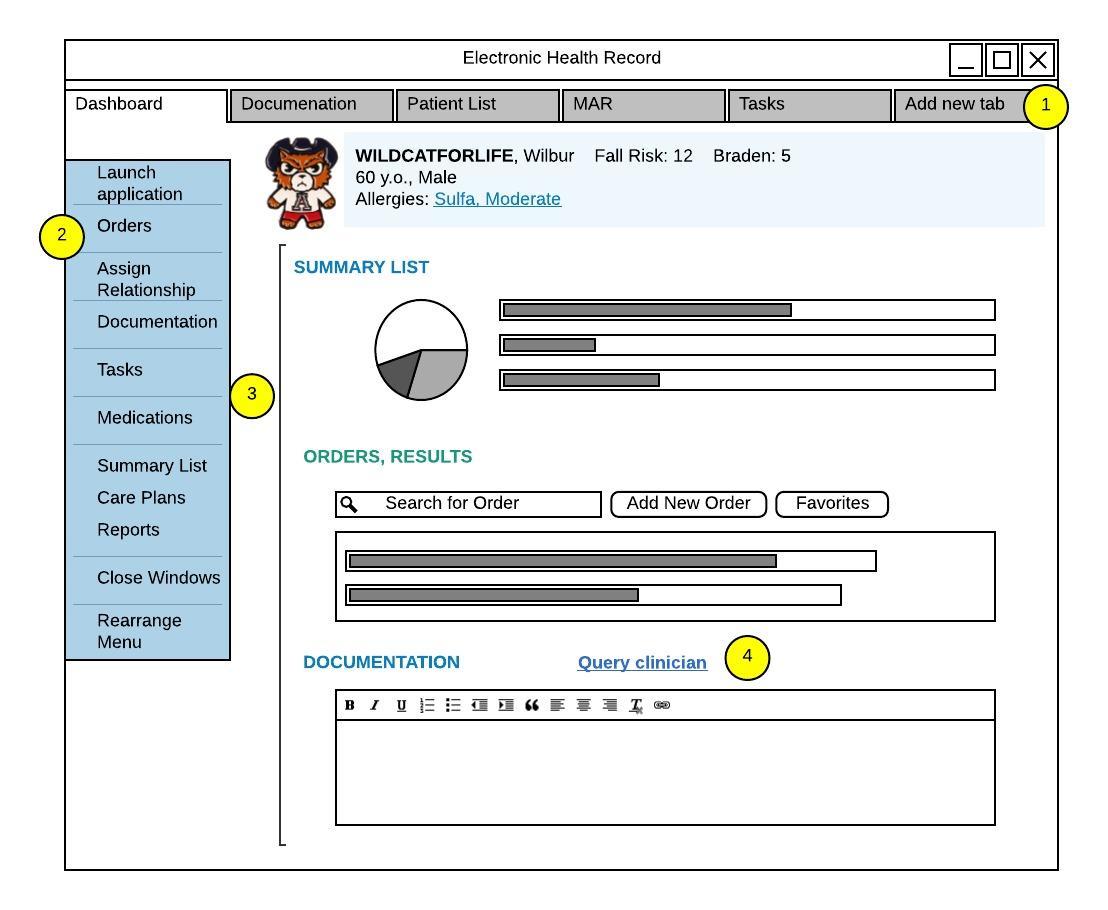 EHR logs can be used as an alternative data source for EHR workflow analysis
Empirical data  from EHR logs can be used as a source for EHR screen redesign
7